Qualified Allocation Plan (QAP)
AHAA 2024
Where can you find the current Plan?
QAP Points to remember
QAP Points to remember
Qap – ahfa online dms
Qap – Project acquisition
Qap – Unit Health & SafetyOne point per occurrence
Qap – Unit Health & SafetyOne point per occurrence
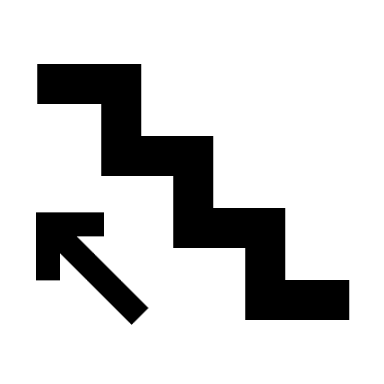 Missing, broken, or loose handrails or steps (no buffer)
Qap – Project & Common areaOne point per occurrence
A project amenity listed on the project application which is found to be missing or damaged without evidence of immediate notification to AHFA
Qap – Project Deficiencies1 point per Occurrence
Qap – Unit Deficiencies1 point per Occurrence
Noncompliance issues, that have not incurred an automatic point deduction, found in more than 25% of inspected units.
Qap – Unit Deficiencies1 point per Occurrence
2 points per occurrence will be assessed for other general deficiencies cited as a finding and were not corrected by the due date
Qap – Other general deficiencies